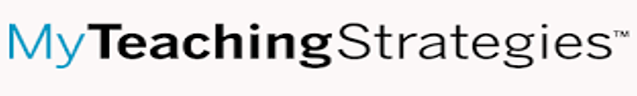 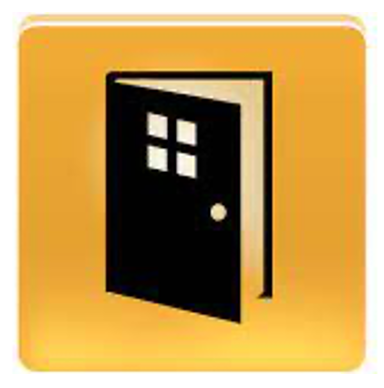 Intro to Teaching Strategies GOLD
October 2022
Ms. Alyssa Tortora
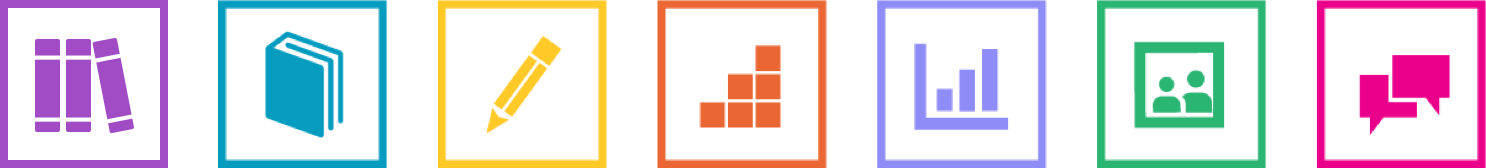 What is Teaching Strategies GOLD
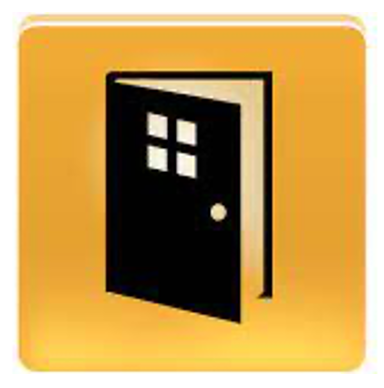 https://www.youtube.com/watch?v=df8gcopKQyo
What is Teaching Strategies GOLD?
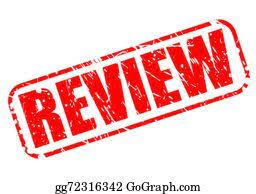 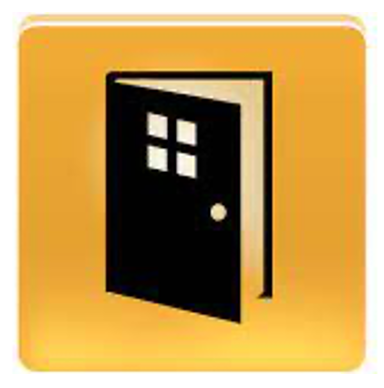 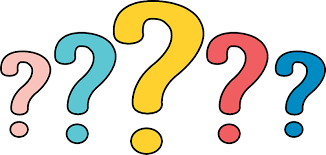 What do you remember?
What is Teaching Strategies GOLD
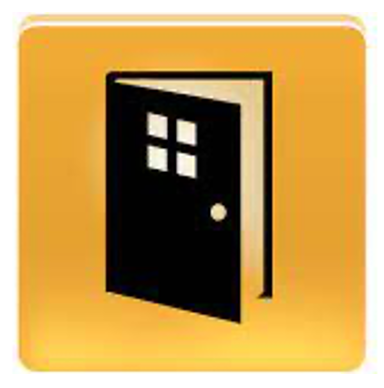 ◦ Teaching Strategies Gold (TSG) is an ongoing assessment model covering all developmental and academic skill areas
 ◦ It’s a tool to document children’s learning over time, inform instruction, and facilitate communication with families
 ◦ These areas include the following: ◦ Social emotional developmental ◦ Physical development ◦ Language development ◦ Cognitive skills ◦ Literacy skills ◦ Math skills ◦ Science and Technology skills ◦ Social studies skills ◦ Art development
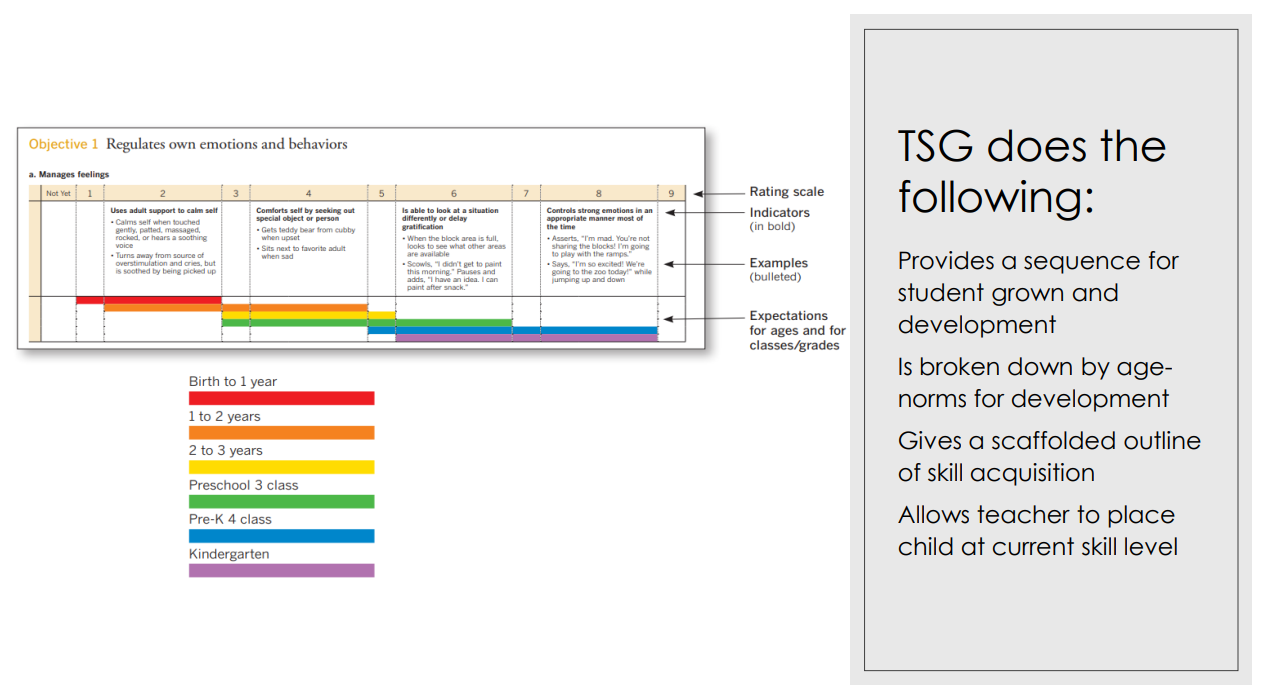 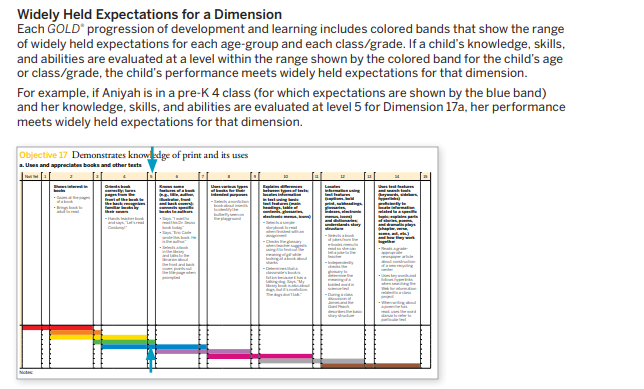 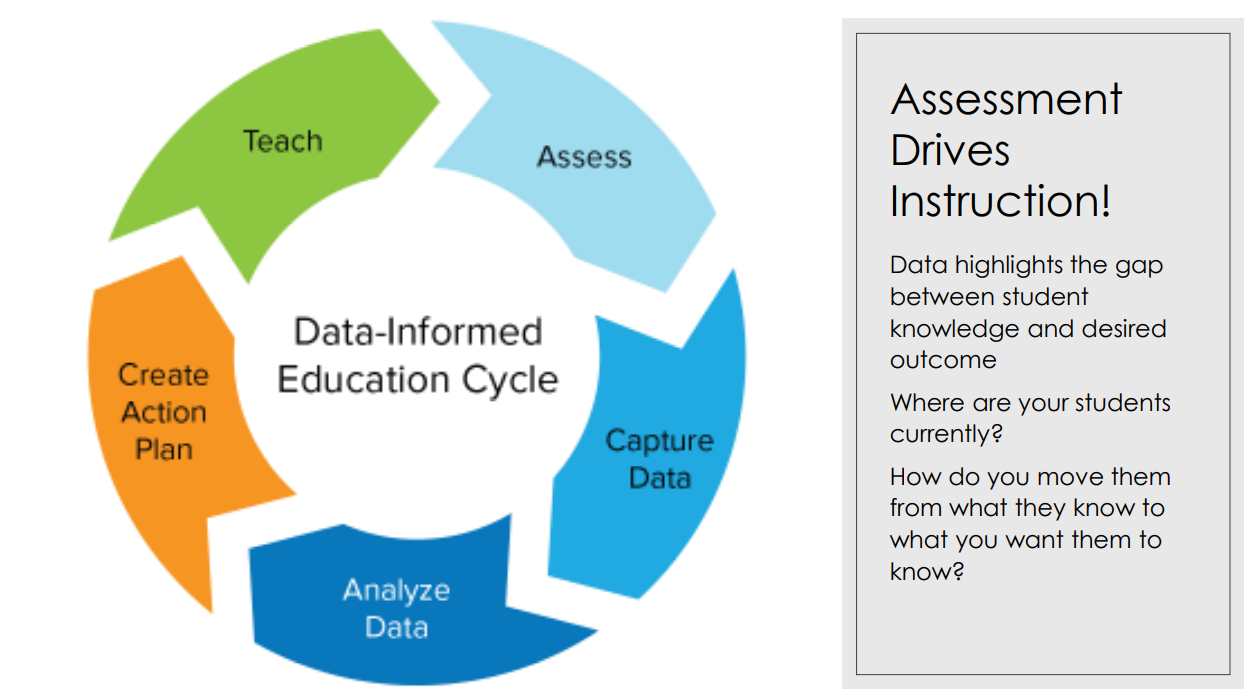 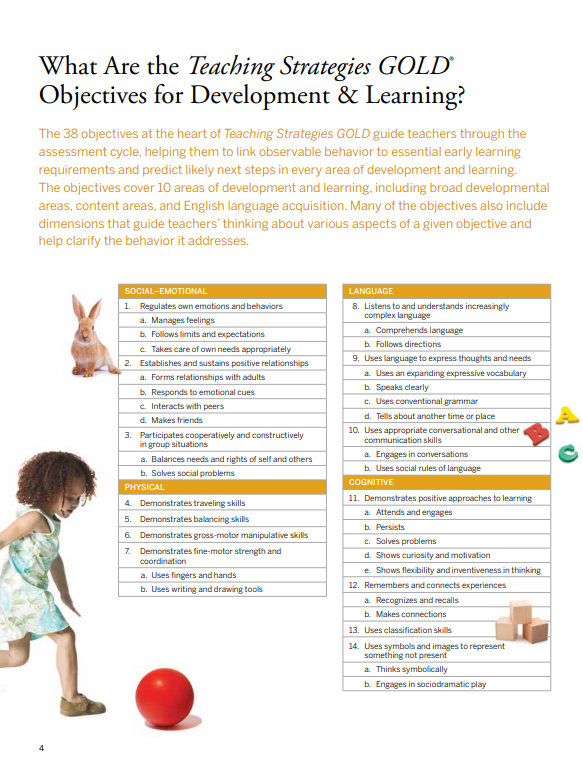 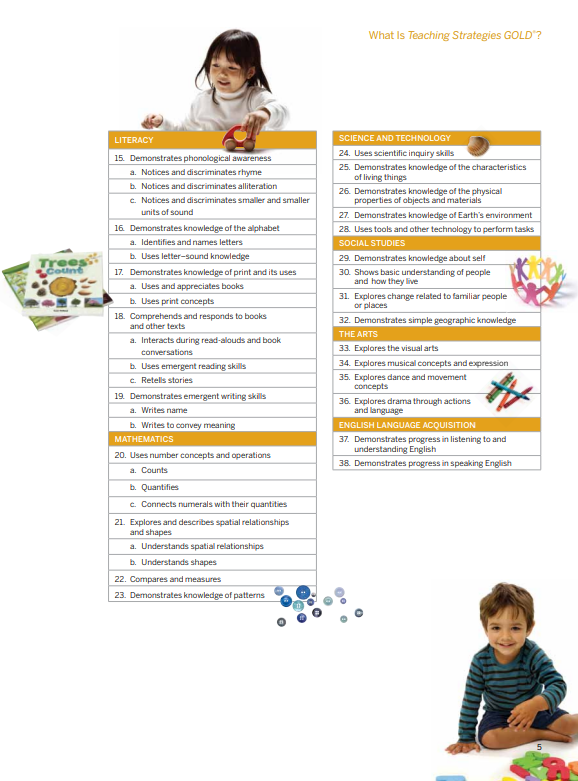 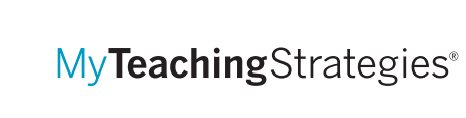 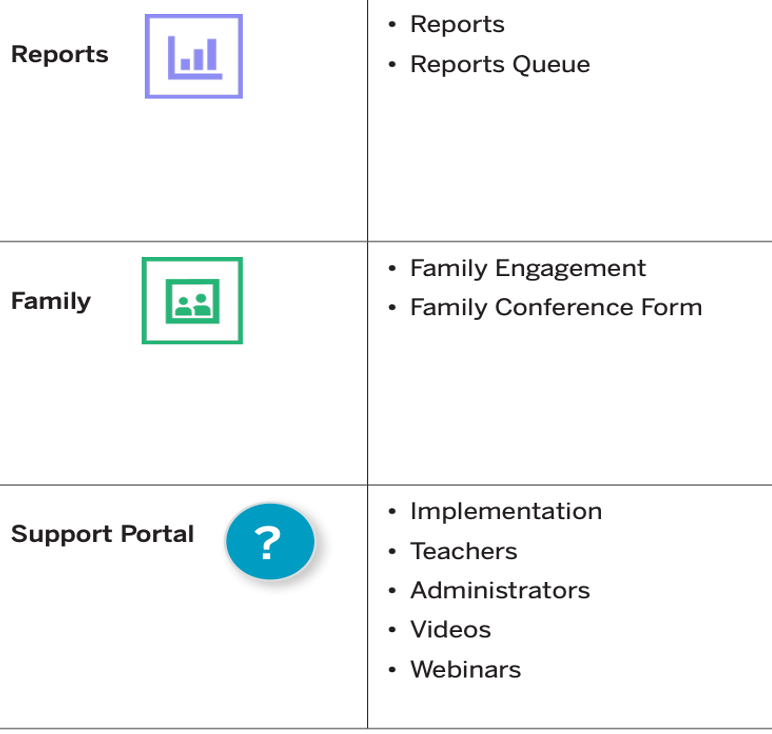 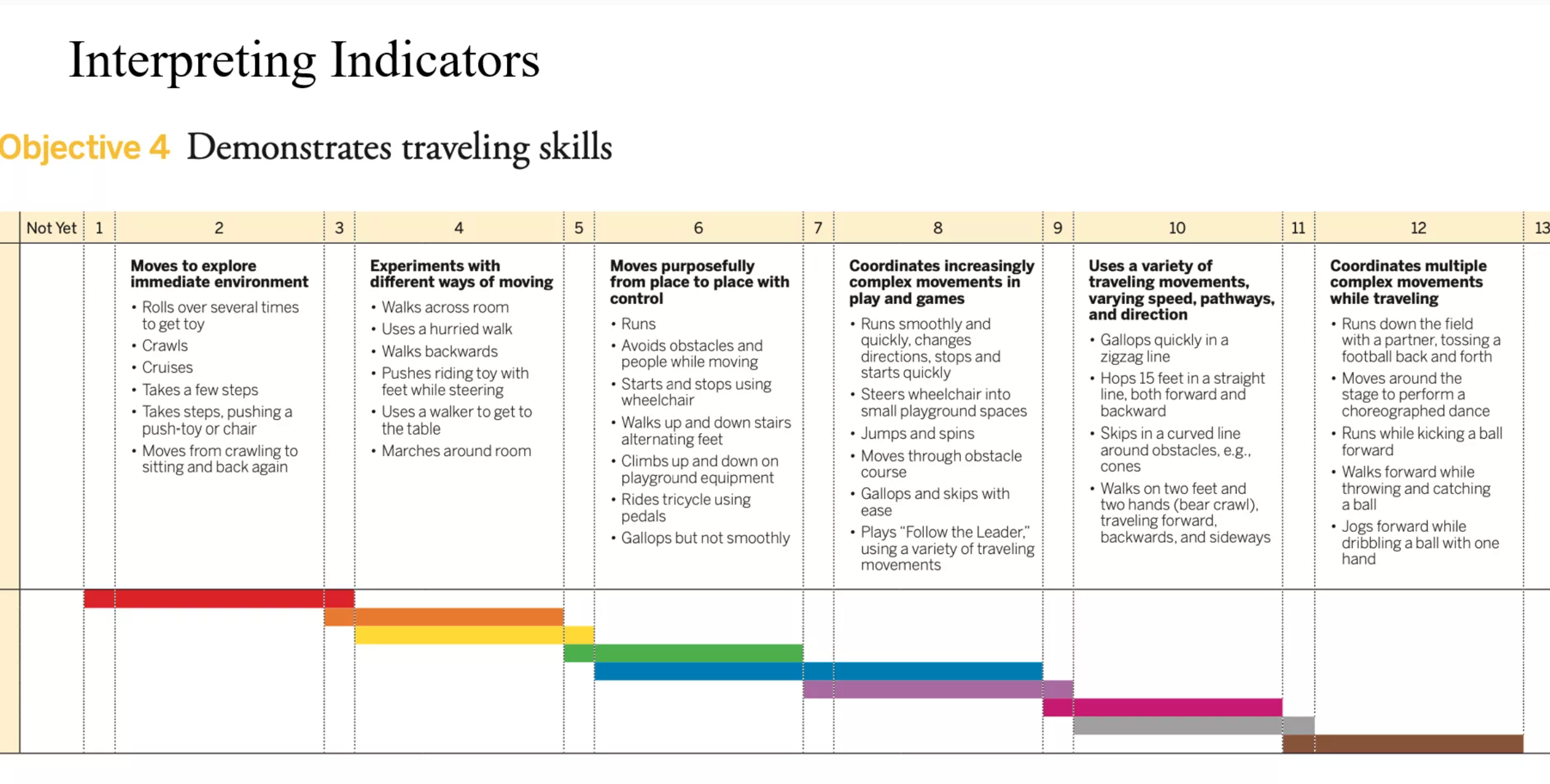 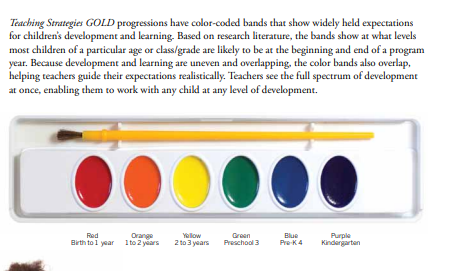 You should have already!
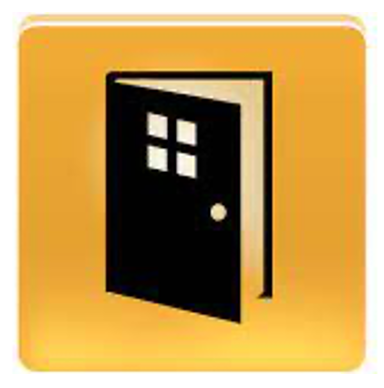 Logged into your Teaching Strategies GOLD Account.
(write down your password)

Checked your roster.
If you have any students that need to be added or removed email Ms. Tortora names.
Add Documentation
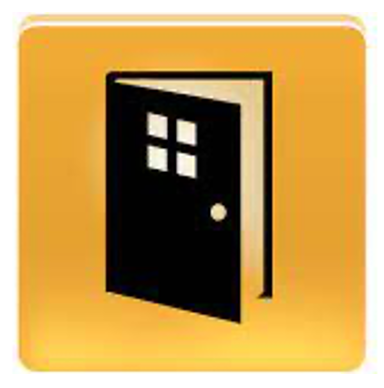 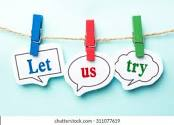 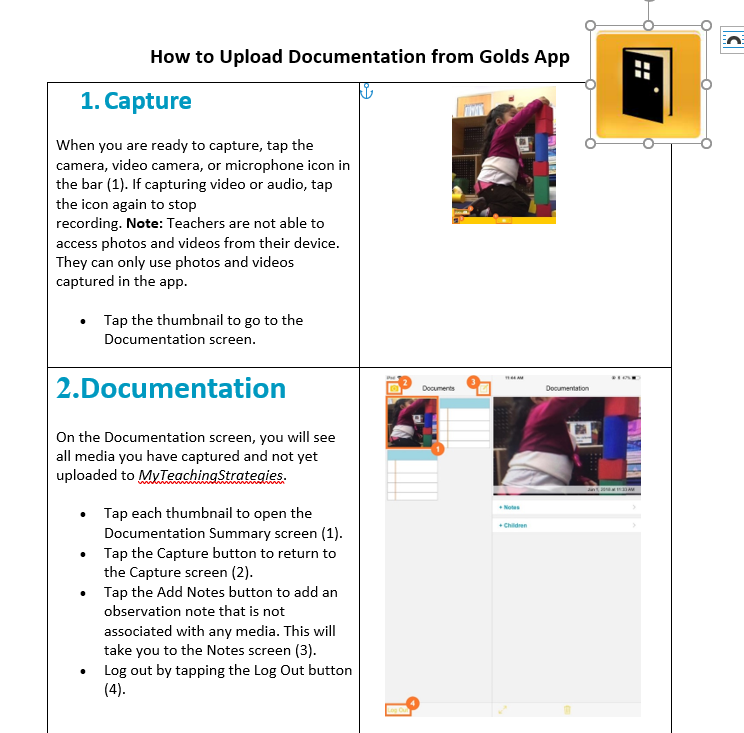 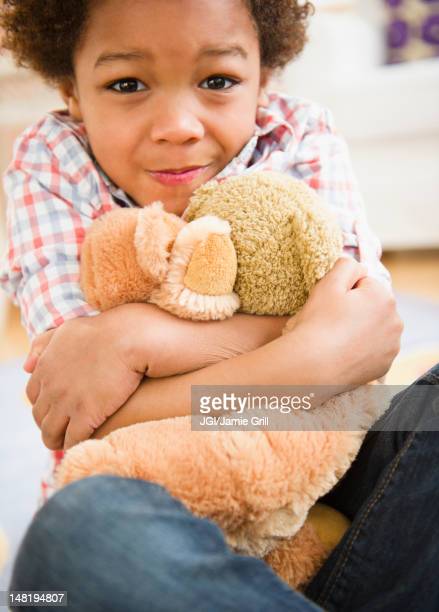 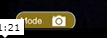 Child went to his cubby and grabbed his stuffed animal when he was upset.
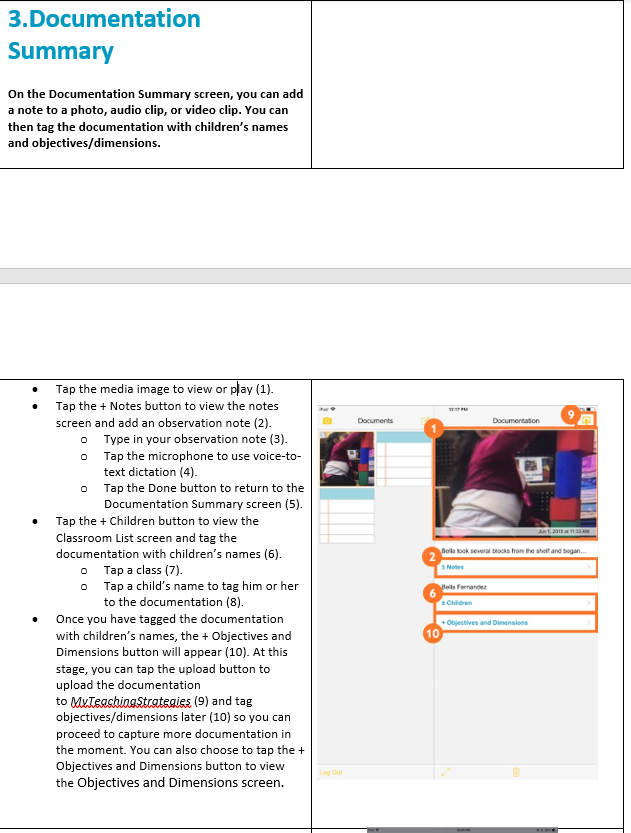 Child went to his cubby and grabbed his stuffed animal when he was upset.
Children:Demo student

Objectives and dimensions: regulates emotions and behaviors
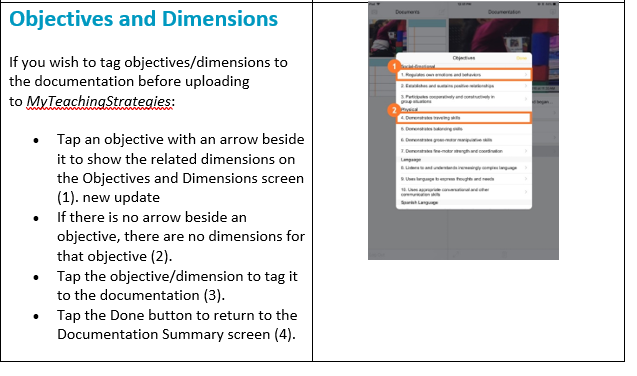 Objectives: Manages feelings
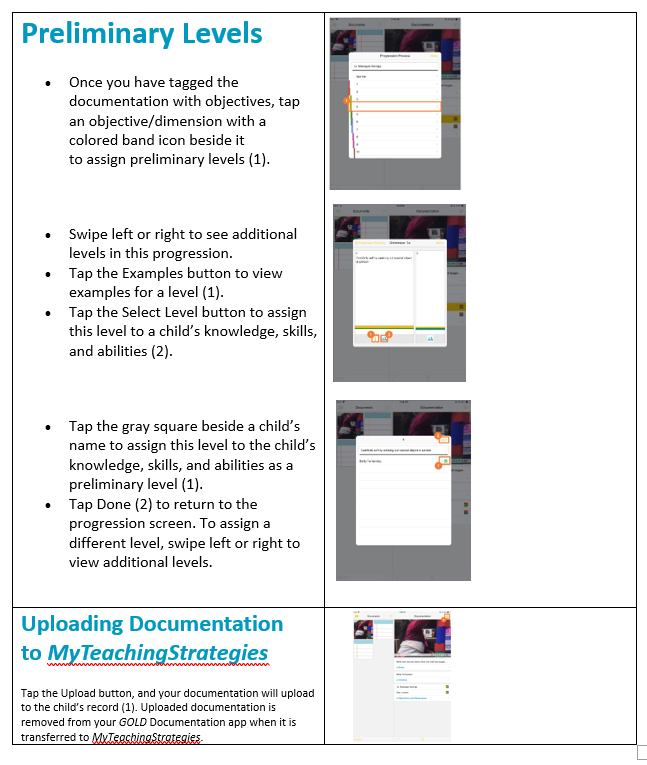 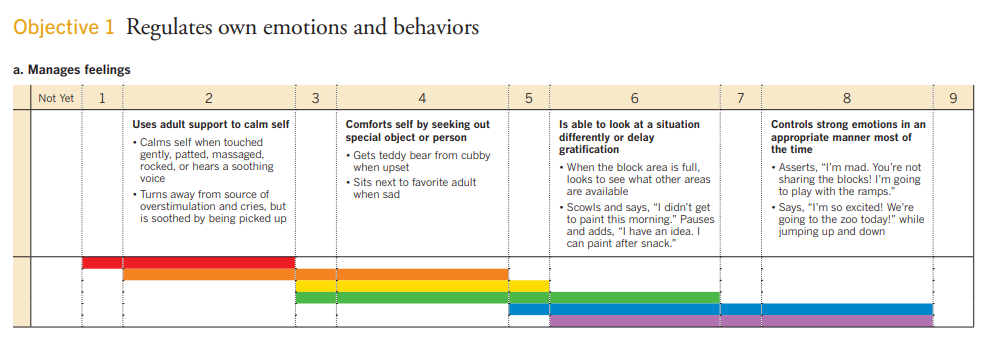 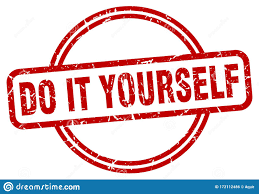 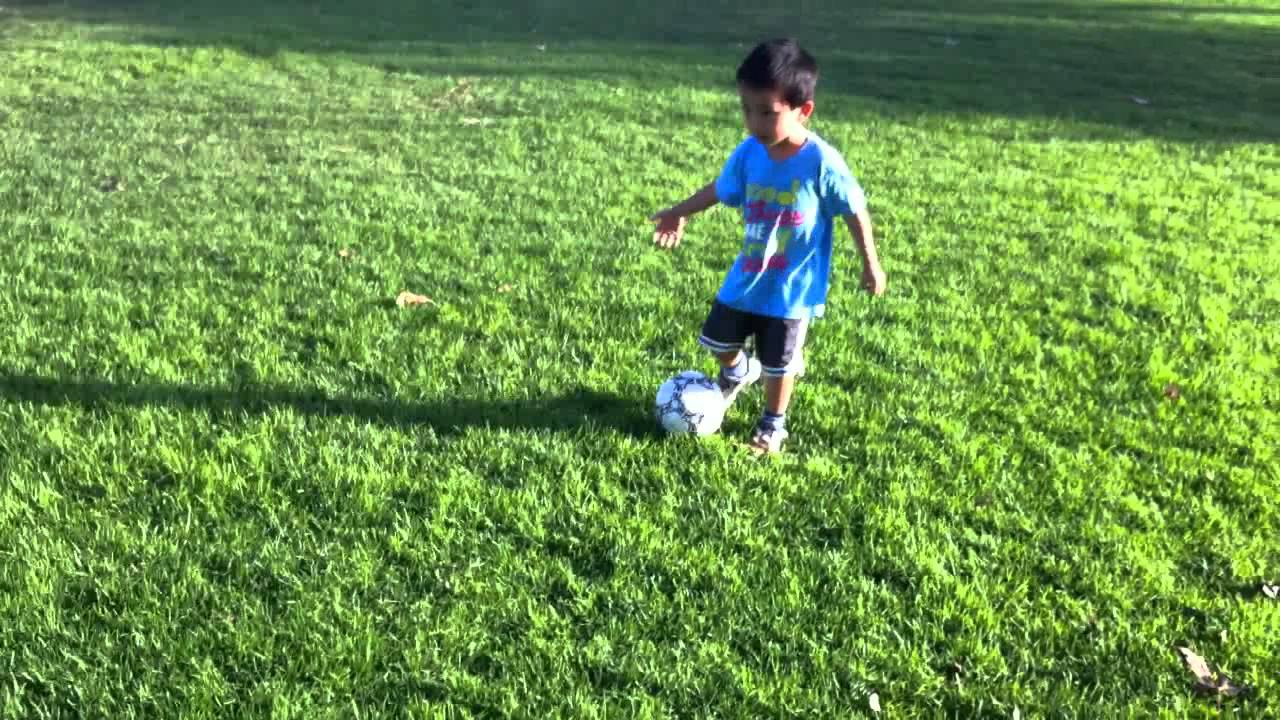 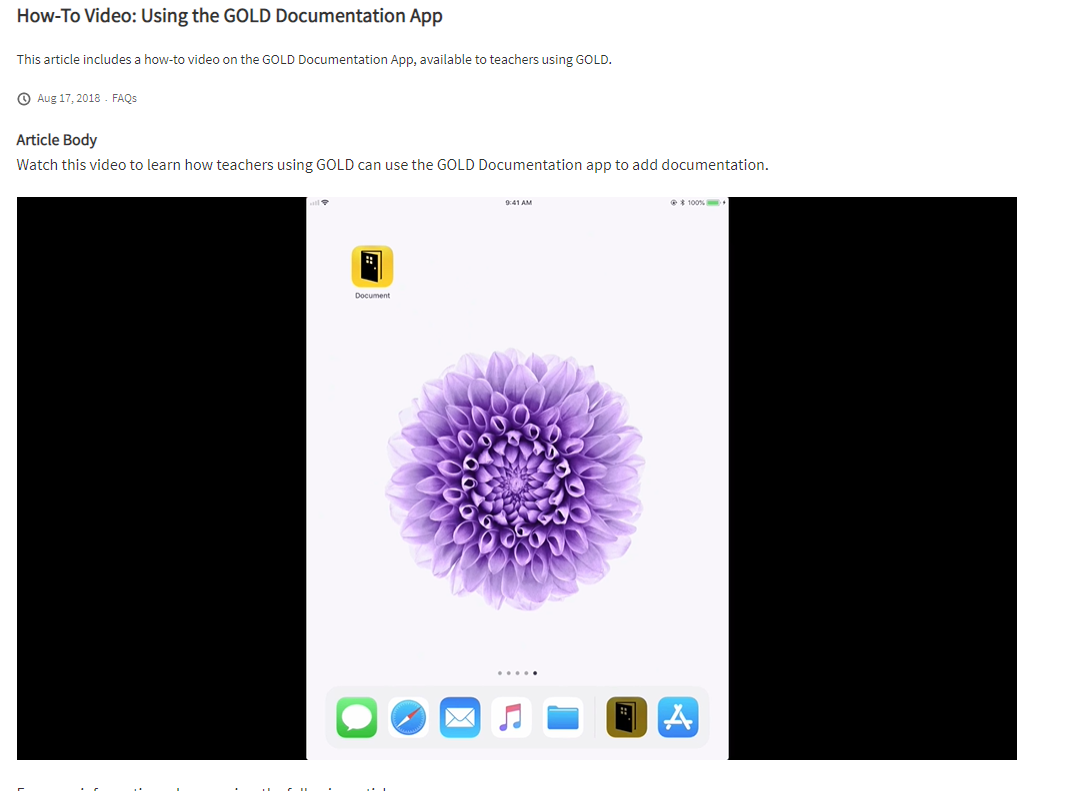 https://teachingstrategies.force.com/portal/s/article/Video-GOLD-Documentation-App-for-Teachers
Directions
https://teachingstrategies.force.com/portal/s/article/How-do-I-add-documentation-with-the-GOLD-Documentation-app-with-an-iOS-device
Add Documentation
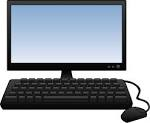 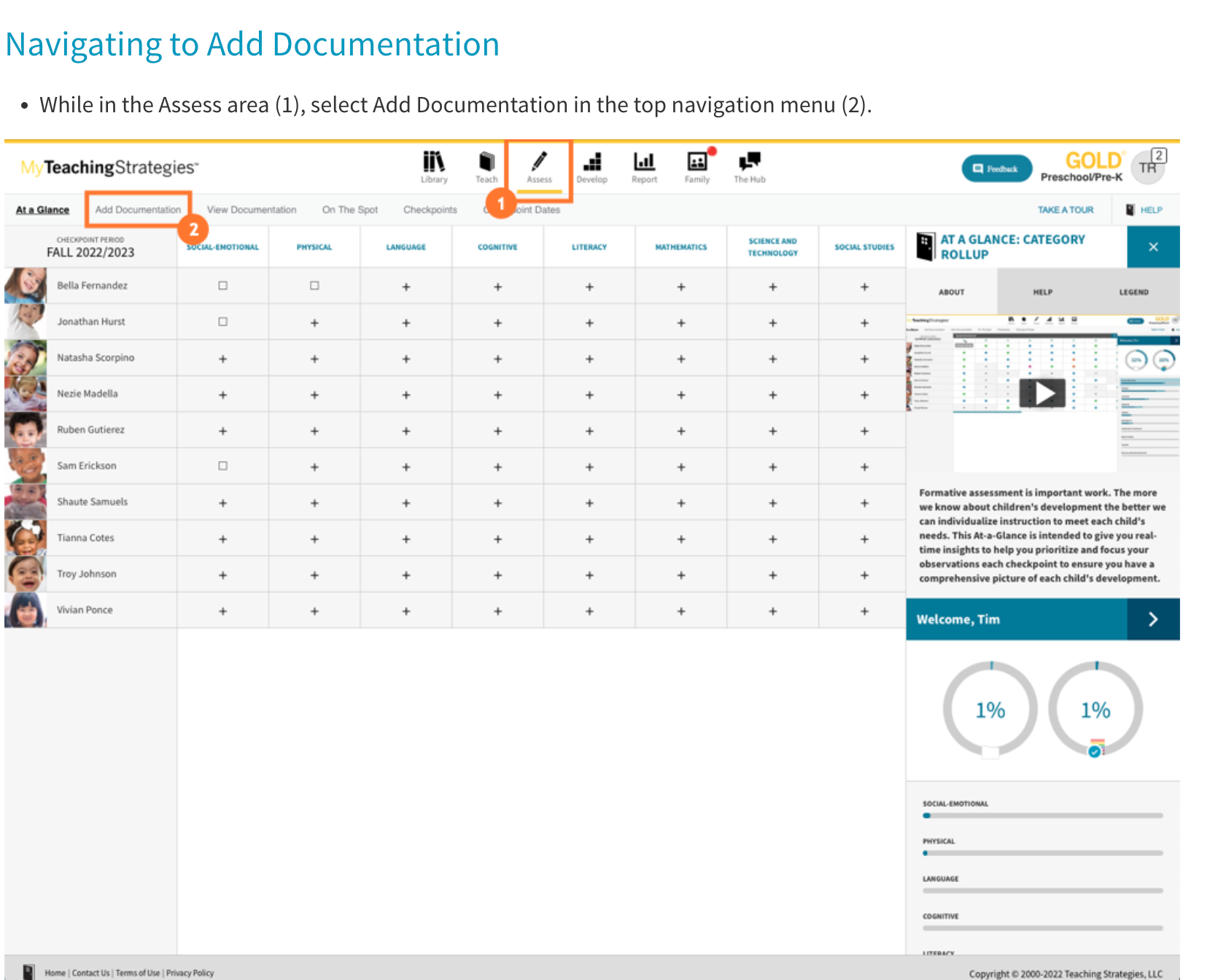 Click on the Assess tab.
While in the assess area select Add documentation in the top navigation menu.
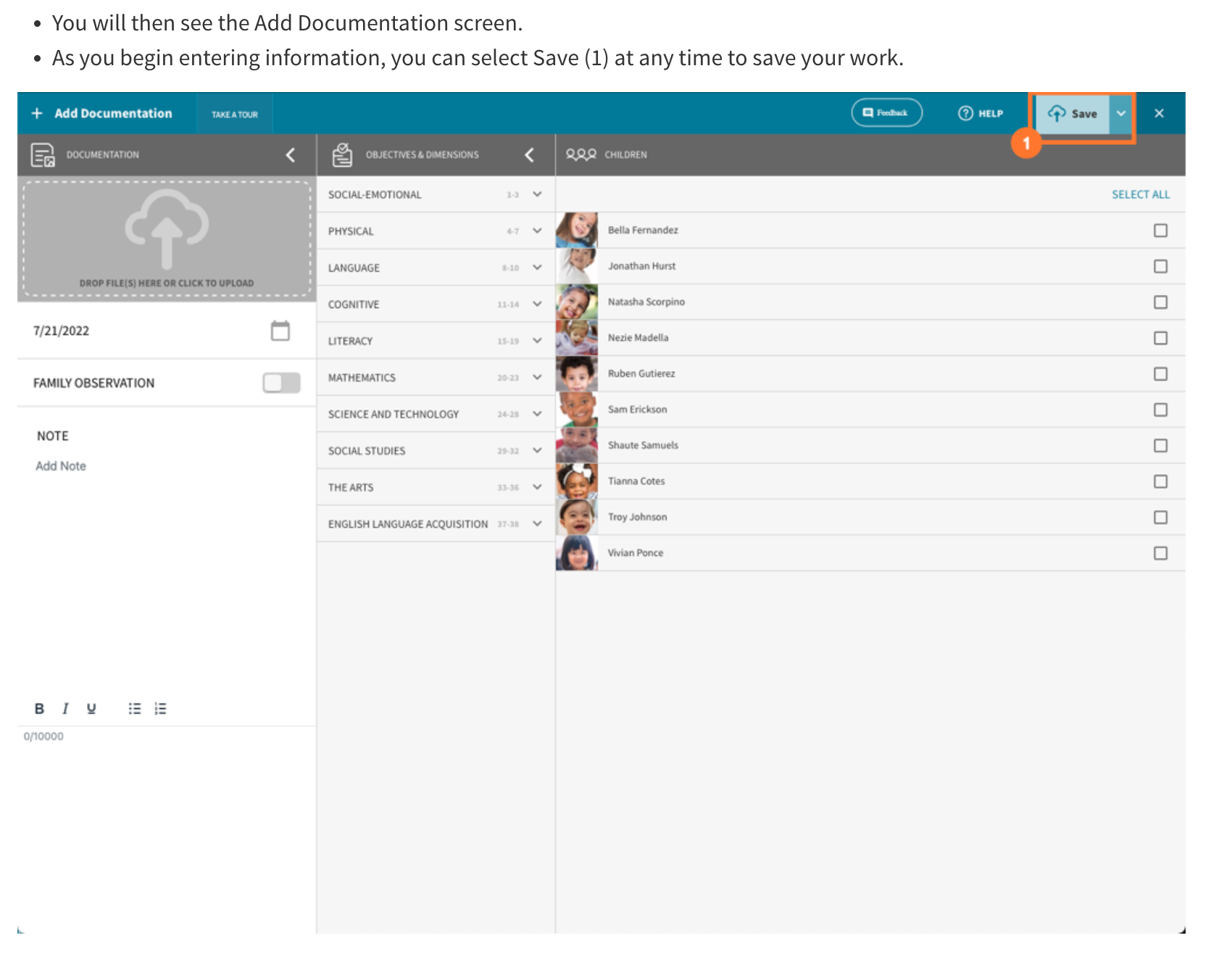 You will see the add documentation screen. As you begin to enter the documentation you can save at any point.
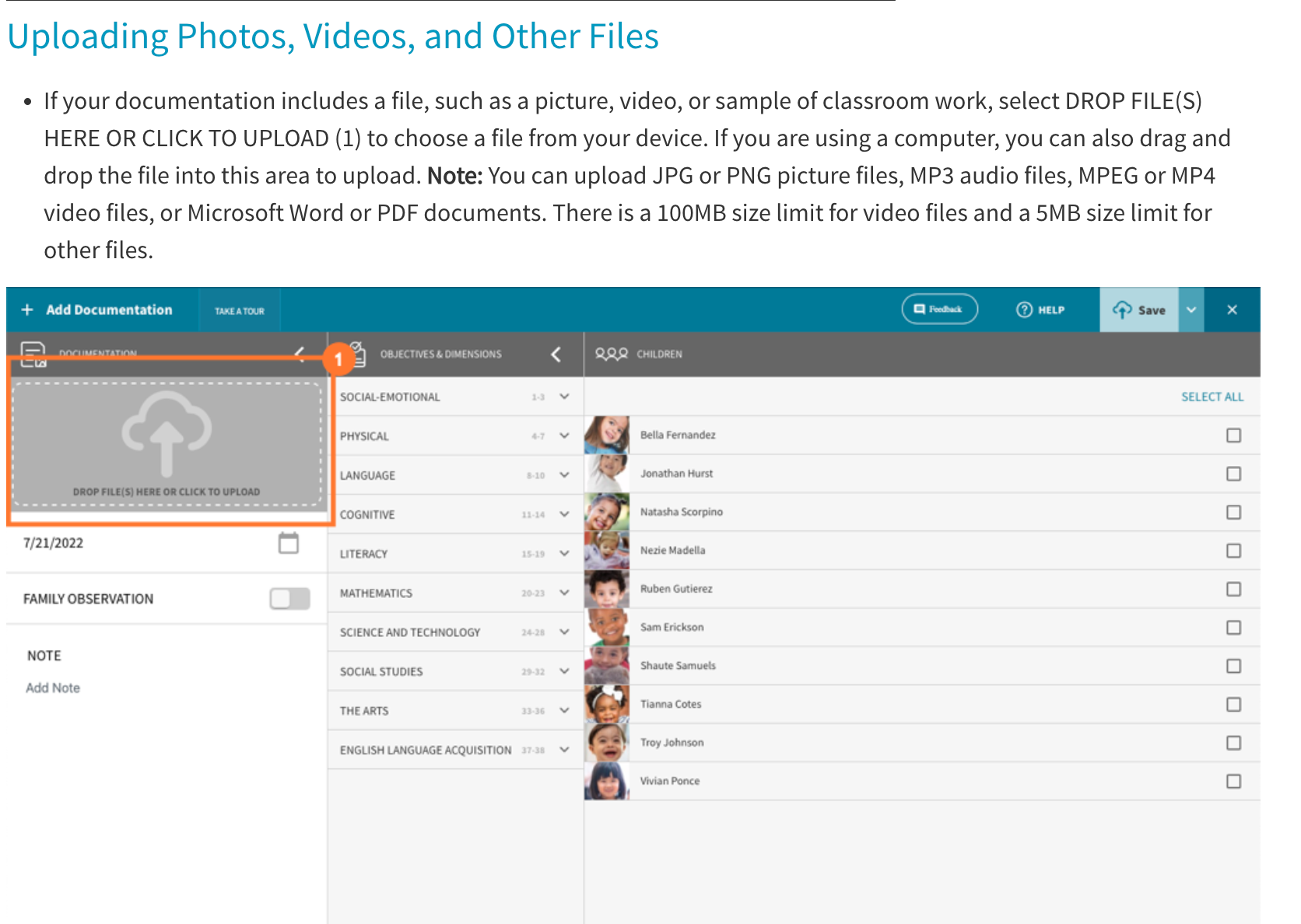 If your documentation includes a file, such as a picture, video, or sample of classroom work, select DROP FILE(S) HERE OR CLICK TO UPLOAD (1) to choose a file from your device. If you are using a computer, you can also drag and drop the file into this area to upload.
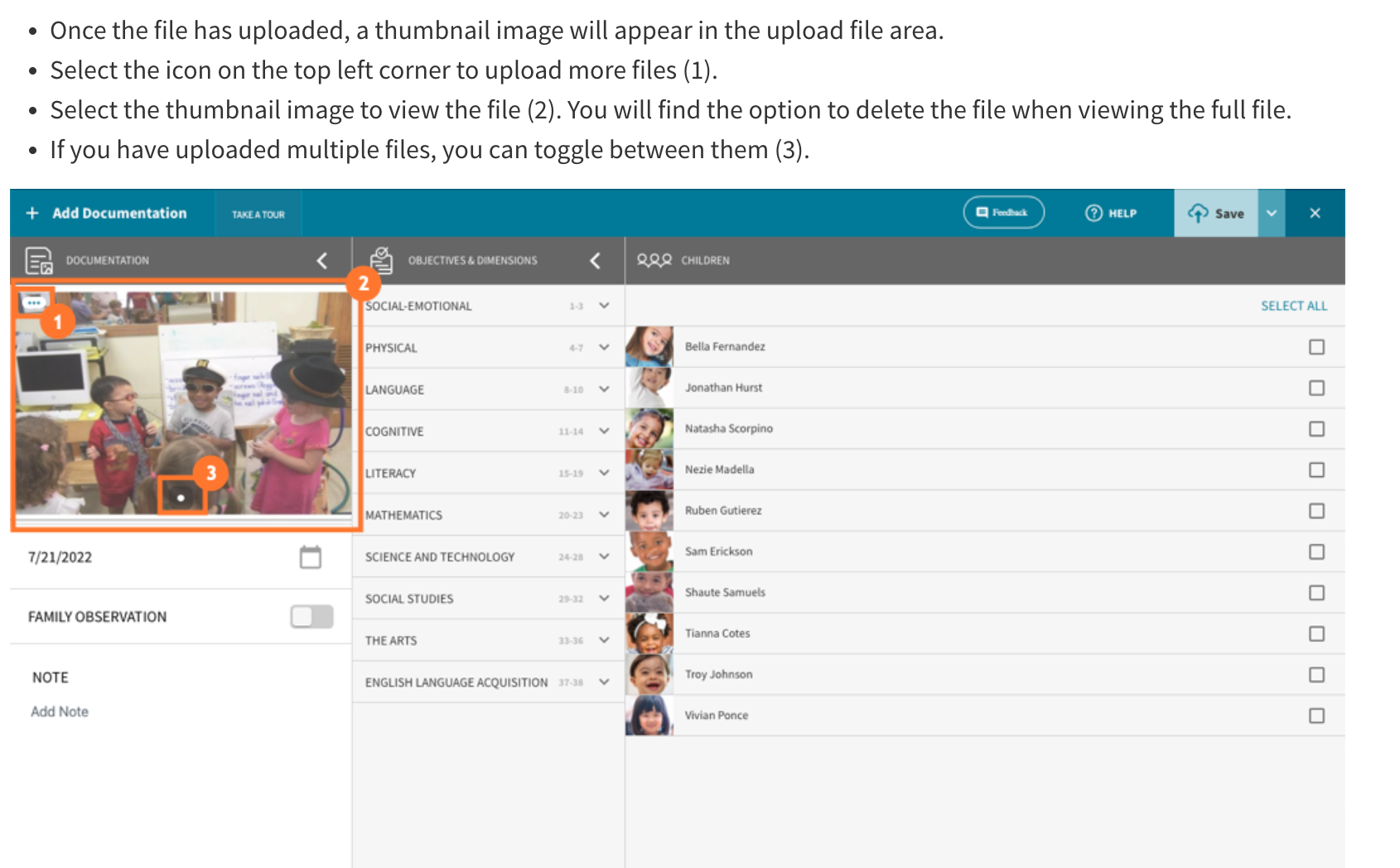 Once the file has uploaded, a thumbnail image will appear in the upload file area.
Select the icon on the top left corner to upload more files (1).
Select the thumbnail image to view the file (2). You will find the option to delete the file when viewing the full file.
If you have uploaded multiple files, you can toggle between them (3).
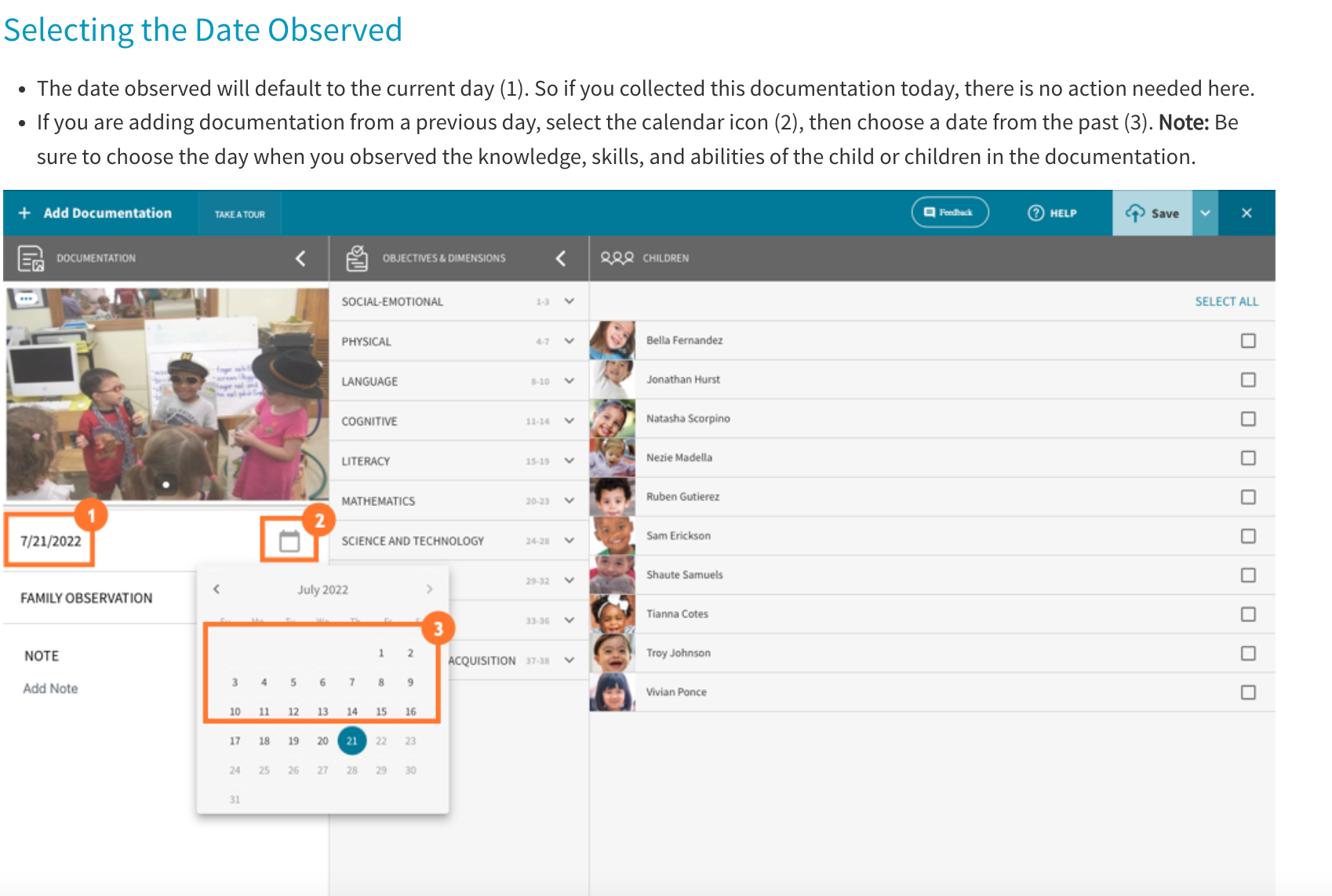 Selecting the Date Observed
The date observed will default to the current day (1). So if you collected this documentation today, there is no action needed here.
If you are adding documentation from a previous day, select the calendar icon (2), then choose a date from the past (3). Note: Be sure to choose the day when you observed the knowledge, skills, and abilities of the child or children in the documentation.
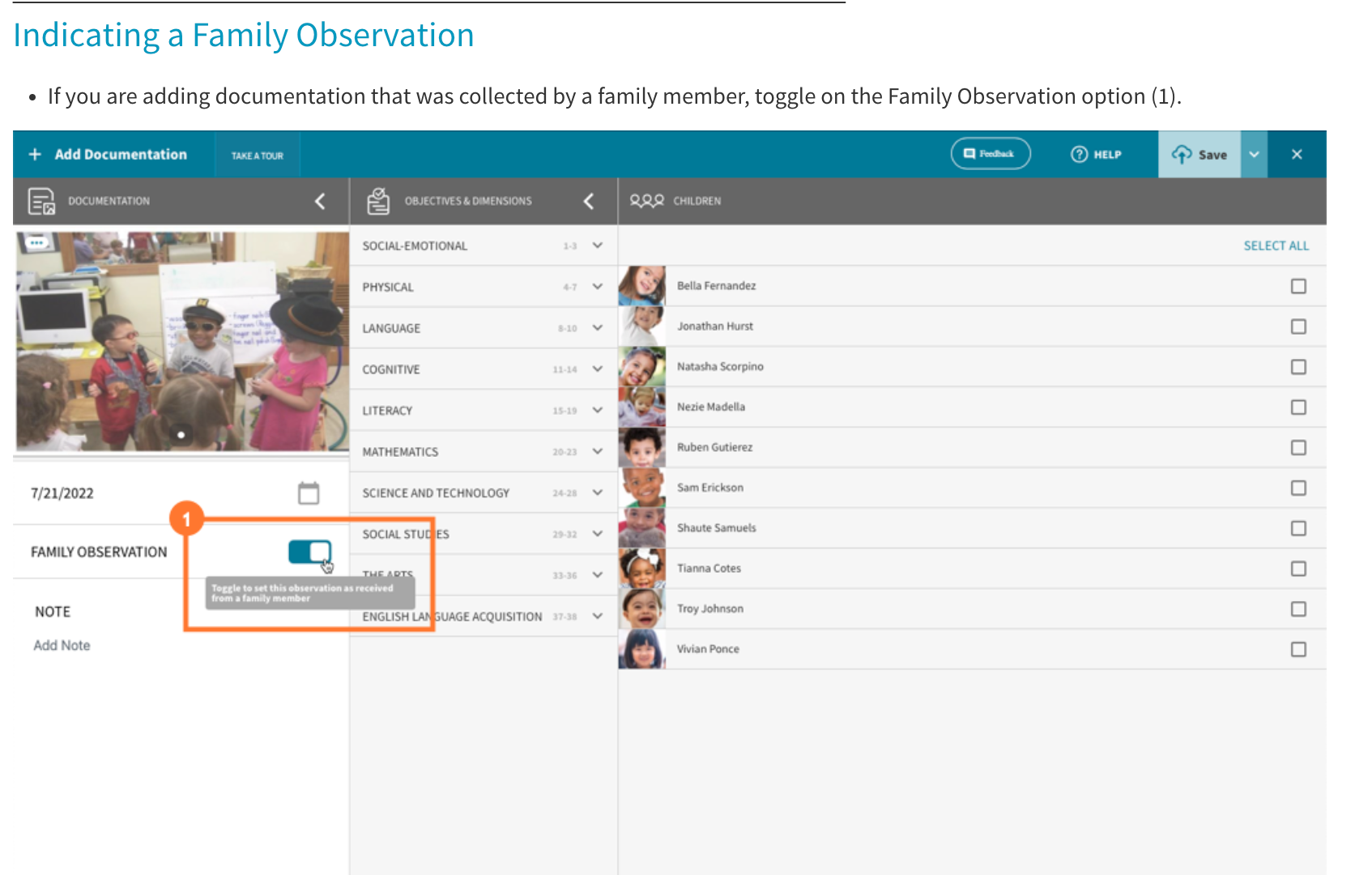 Indicating a Family Observation
If you are adding documentation that was collected by a family member, toggle on the Family Observation option (1).
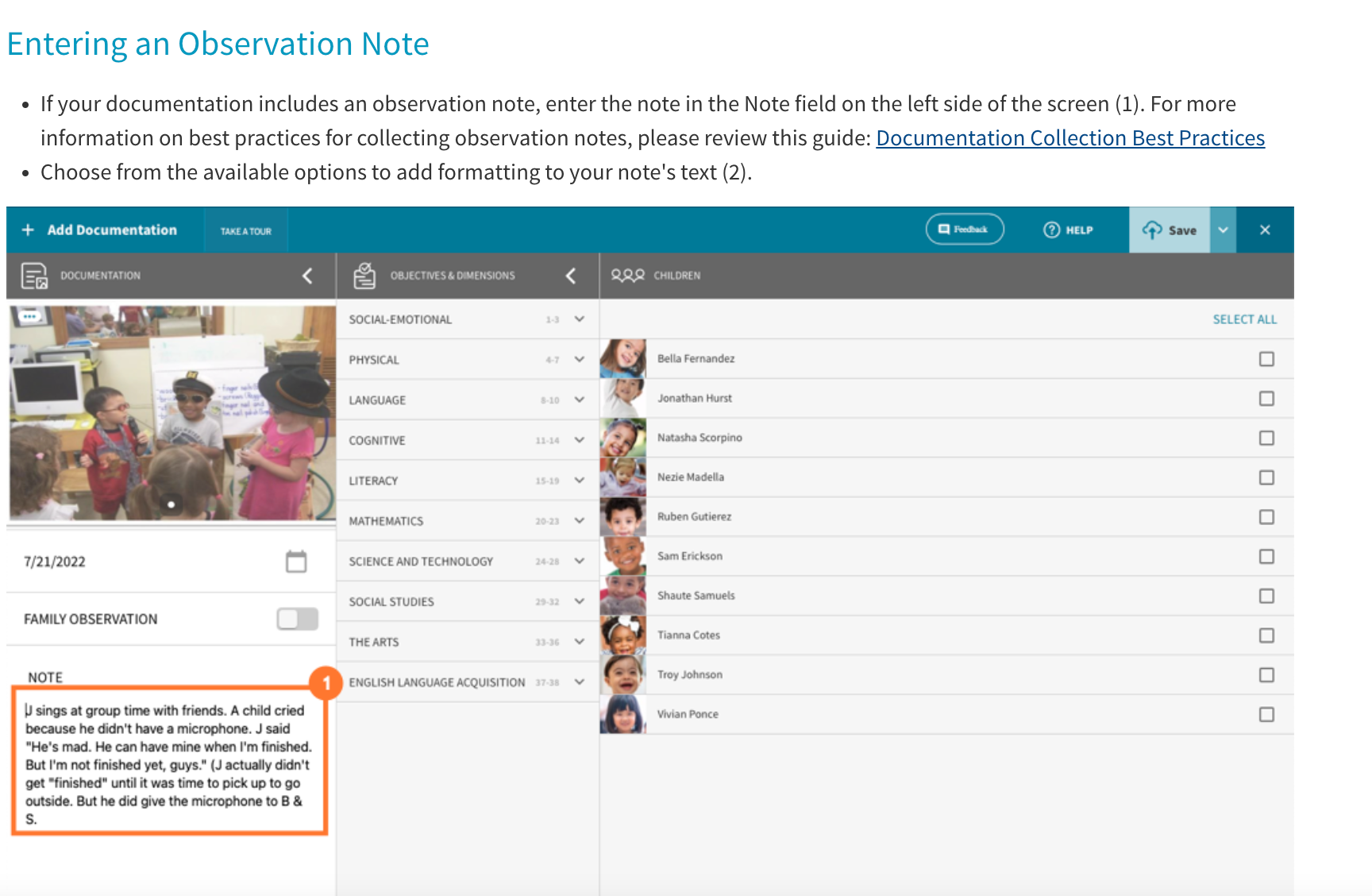 Tagging Children
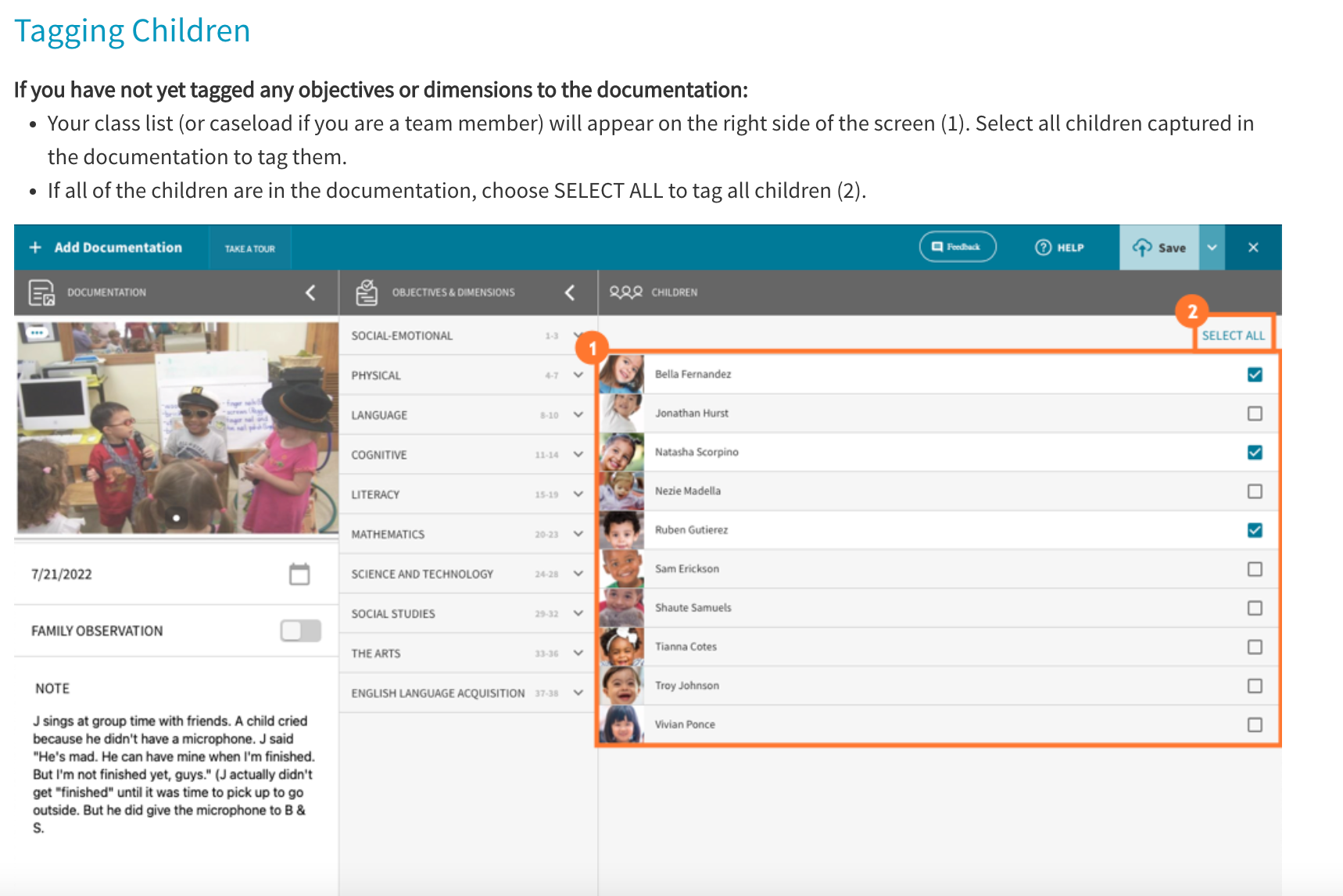 If you have already tagged an objective or dimension to the documentation:Select Add Children (1) in the Children panel.
Your class list (or caseload if you are a team member) will appear in a modal (1). Select all children captured in the documentation to tag them.
If all of the children are in the documentation, choose SELECT ALL to tag all children (2).
Select Update (3).
Individualizing Documentation
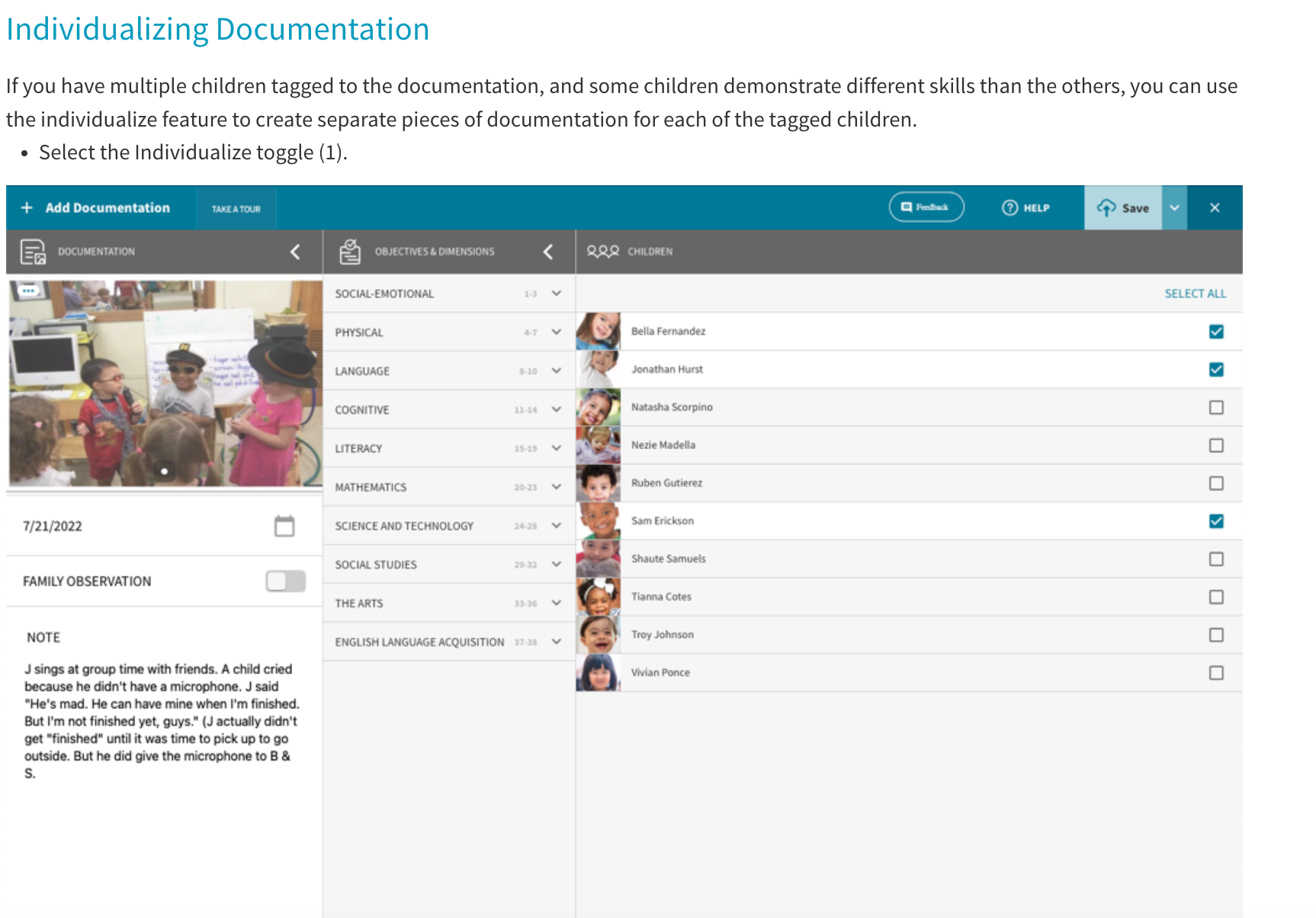 Individualizing Documentation
If you have multiple children tagged to the documentation, and some children demonstrate different skills than the others, you can use the individualize feature to create separate pieces of documentation for each of the tagged children. Select the Individualize toggle (1).
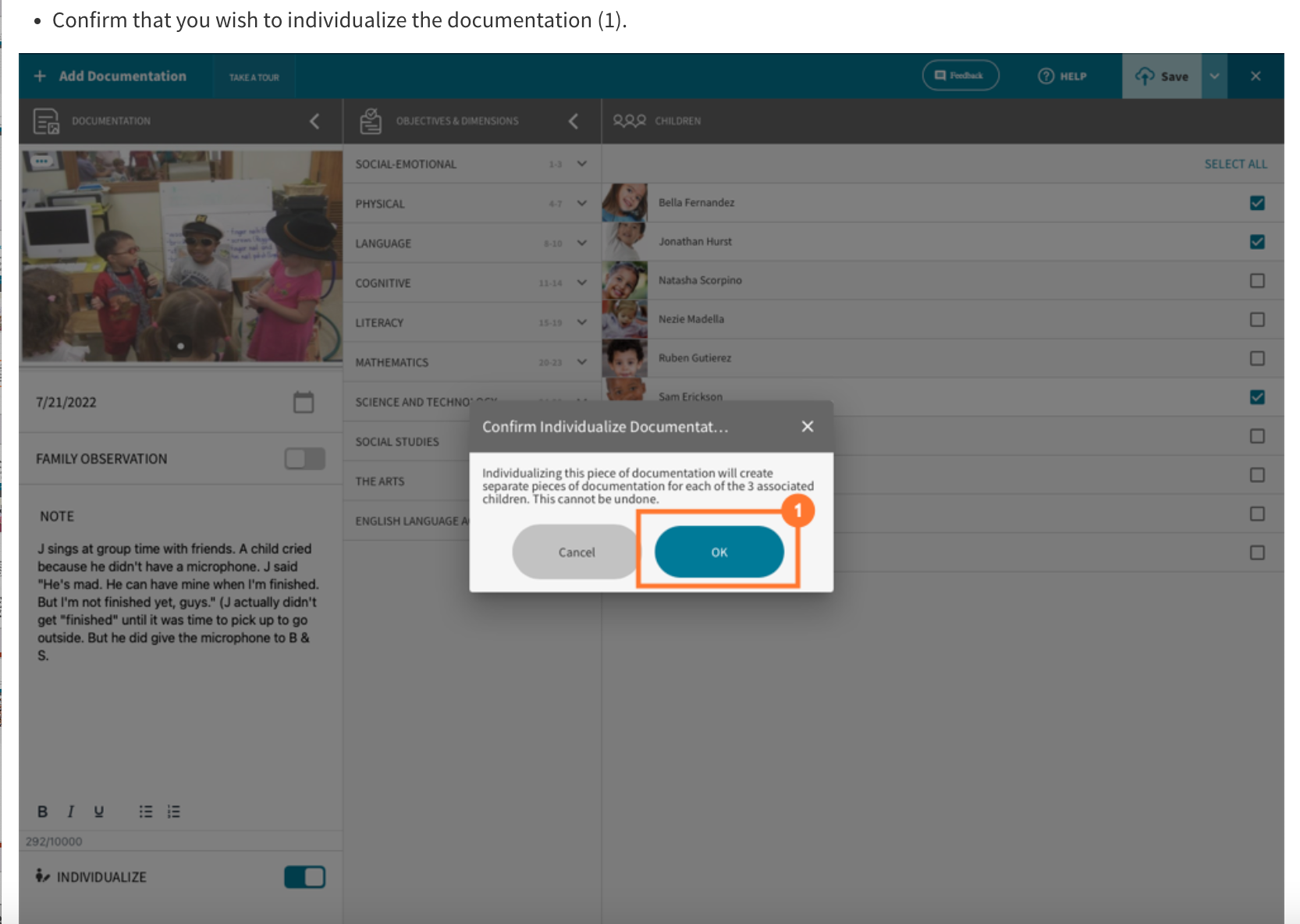 Confirm that you wish to individualize the documentation (1).
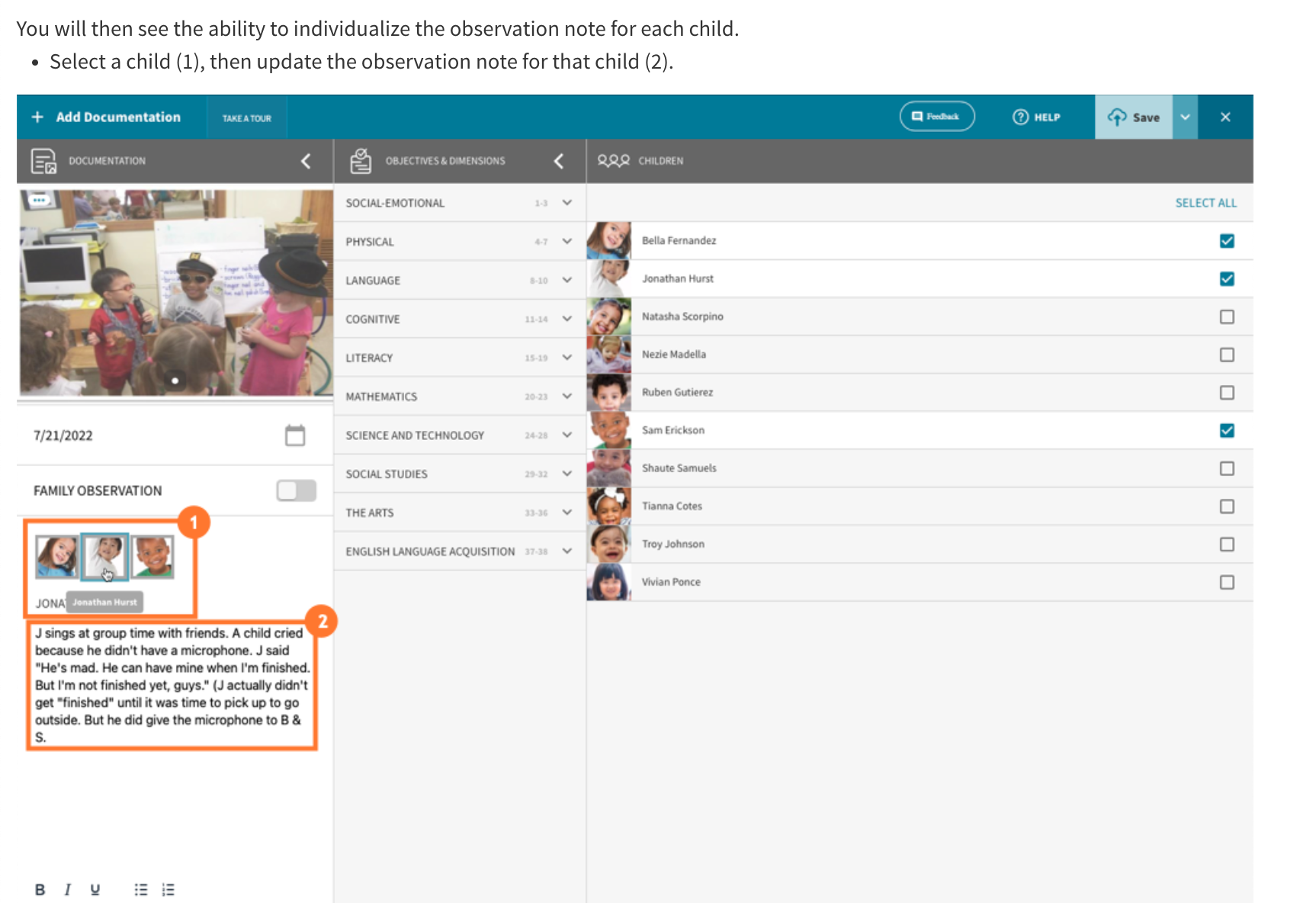 You will then see the ability to individualize the observation note for each child.Select a child (1), then update the observation note for that child (2).
View Documentation
View Documentation
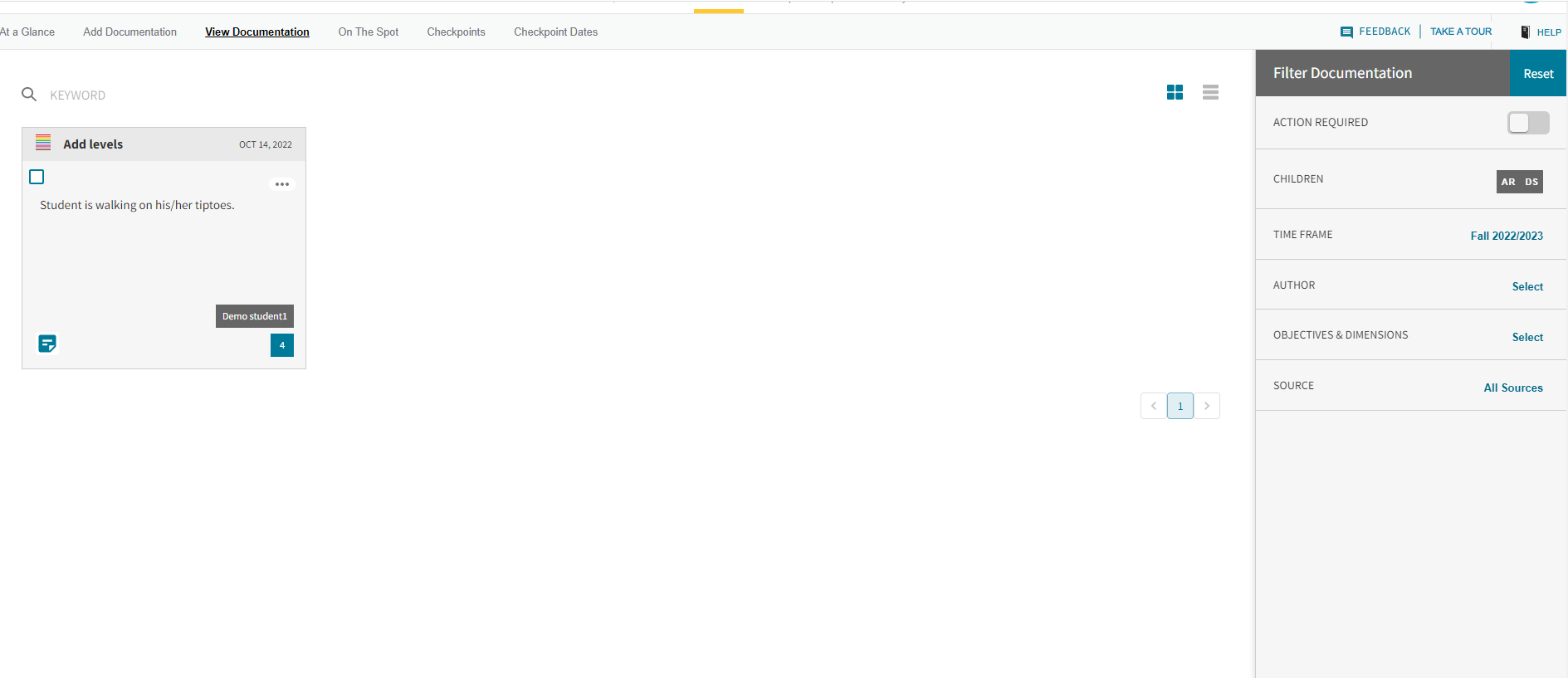 To view the documentation:

Select view documentation
-select which student/objective (filter)
View Checkpoints
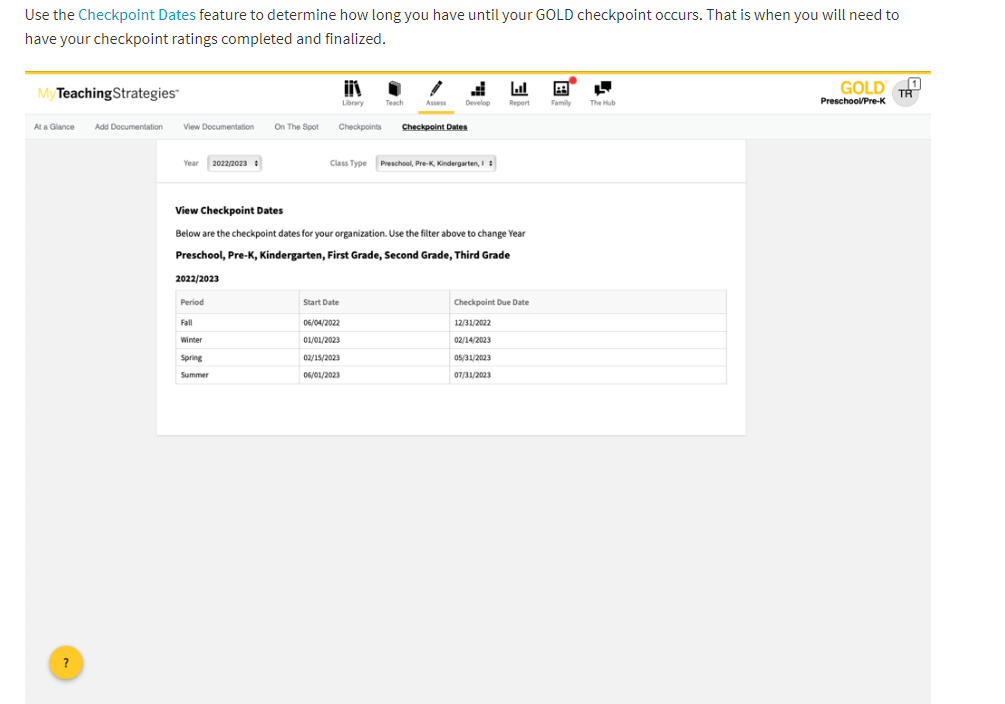 Resources
https://teachingstrategies.force.com/portal/s/article/Video-GOLD-Documentation-App-for-Teachers
Golds How to Videos
https://teachingstrategies.com/wp-content/uploads/2021/08/MyTeachingStrategies-Guide-for-Teachers.pdf
Golds How to Manual for Teachers
https://teachingstrategies.force.com/portal/s/gold-product-documentation
Golds Video Portal